KARATSUBIN ALGORITEM
Avtor: Sanja Milašinović
algoritem za hitro množenje dolgih števil, ki ga je odkril Anatoly Alexeevitch Karatsuba leta 1960

algoritem zmnoži dve celi števili
algoritem deluje na podlagi načela:
obe števili razdelimo na dva enaka dela
števili potem množimo in seštevamo na specifičen način
tovrstna metoda se imenuje            “deli in vladaj”
postopek reševanja pri metodi        “deli in vladaj” je sledeč:
nalogo razdelimo na manjše naloge istega problema
iz rešitev manjših nalog sestavimo rešitev prvotne naloge
postopek nadaljujemo rekurzivno, dokler ne dobimo dovolj majhne naloge, ki jo rešimo neposredno
Primer: Ko moramo zmnožiti dve števili 1250 in 4723.
na klasičen način  
1250*4723
          3750
        2500
      8750
    5000
    5903750
+
+
+
na Karatsubinov način
Ideja algoritma

imamo za zmnožiti dve števili 1250 in 4723
se pravi moramo zmnožiti števili x in y
najprej števili x in y razdelimo na dva dela
prvi del števila x bo x1 in drugi del števila x bo x2
          x=1250


prvi del števila y bo y1 in drugi del števila y bo y2
         y=4723
x1=12
x2=50
y1=47
y2=23
za x in y velja:

                                                                   


postopki množenja
z1=x1*y1
z2=x2*y2
z3=(x1+x2)*(y1+y2)-z1-z2

rezultat:
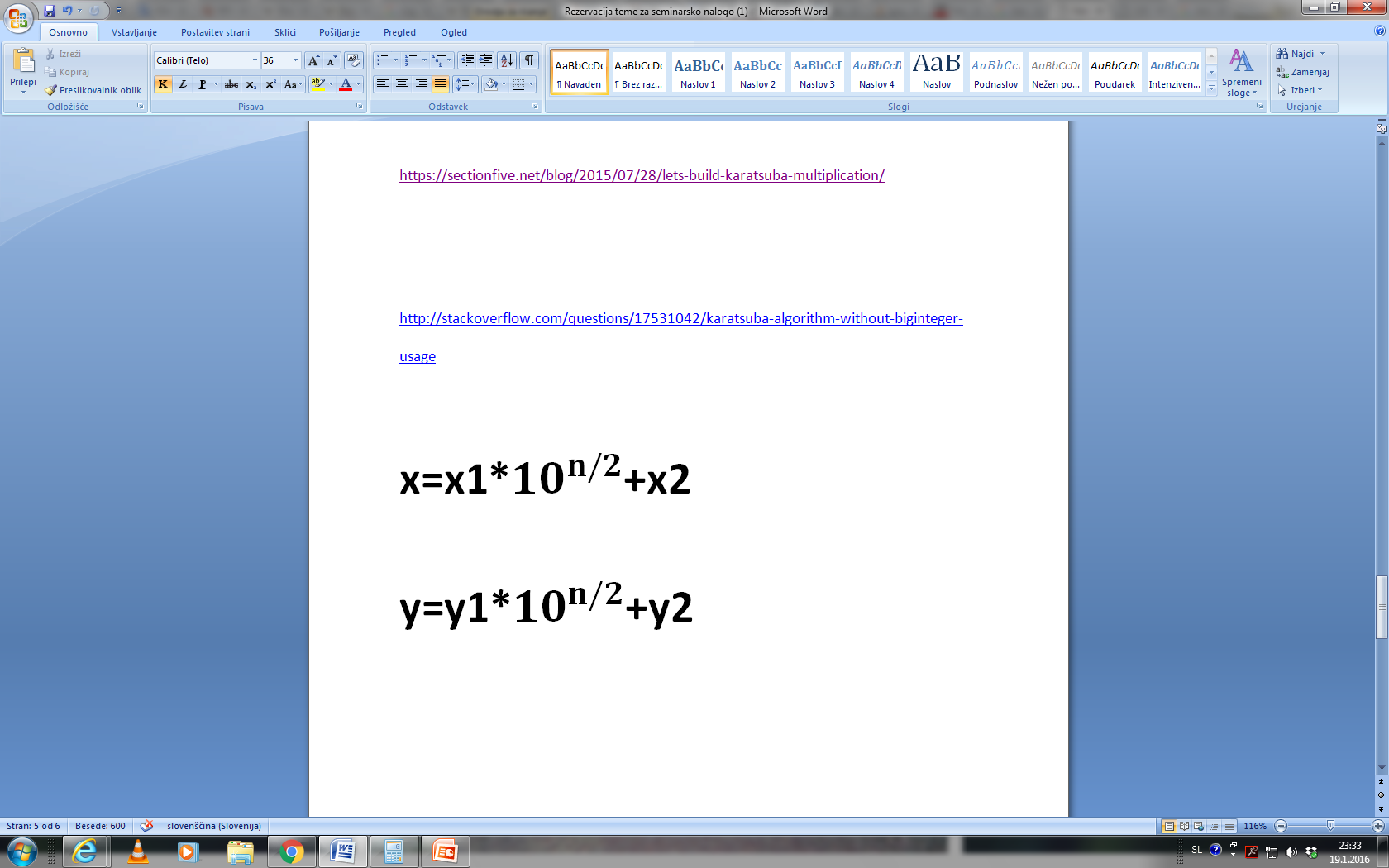 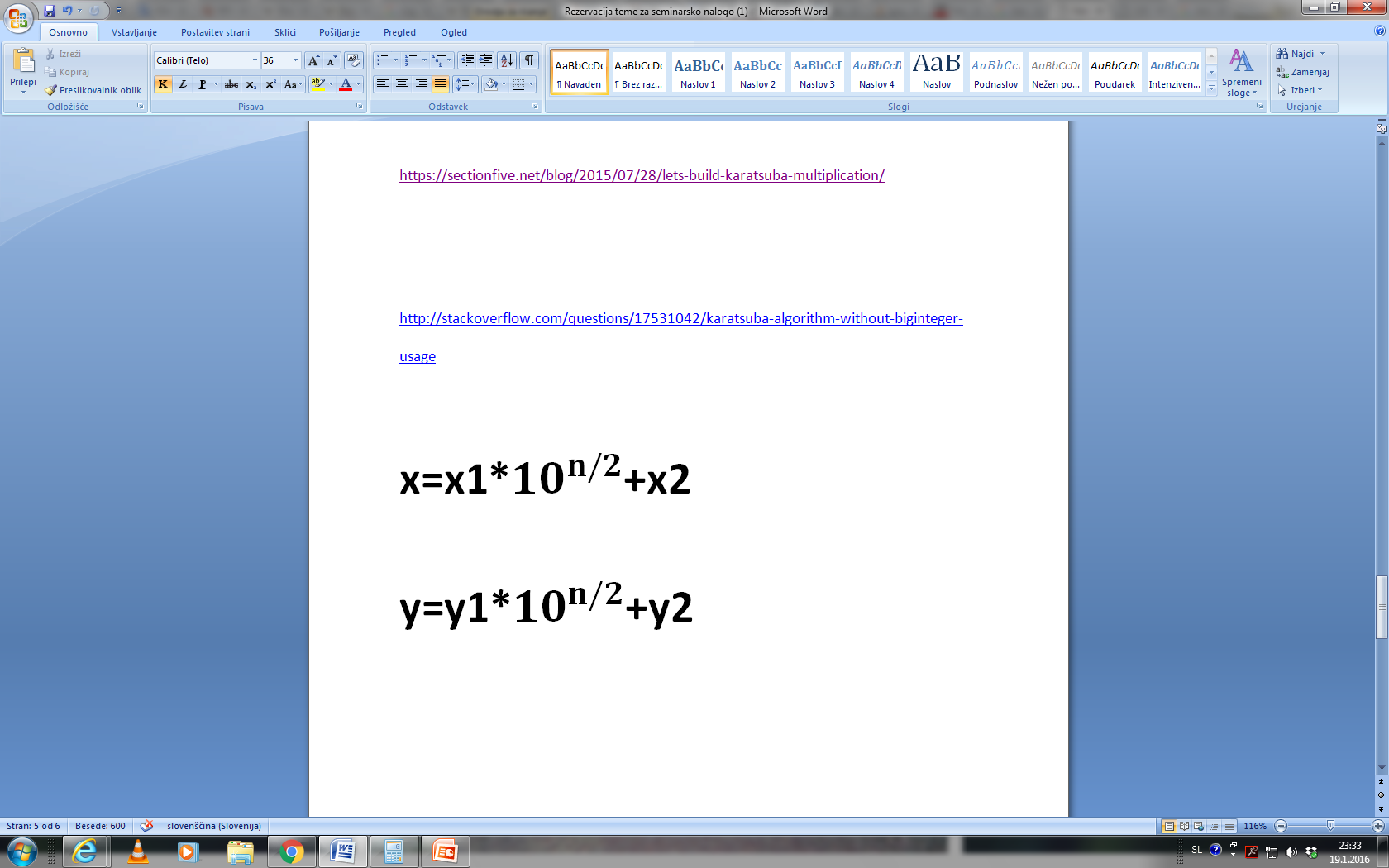 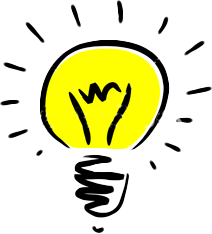 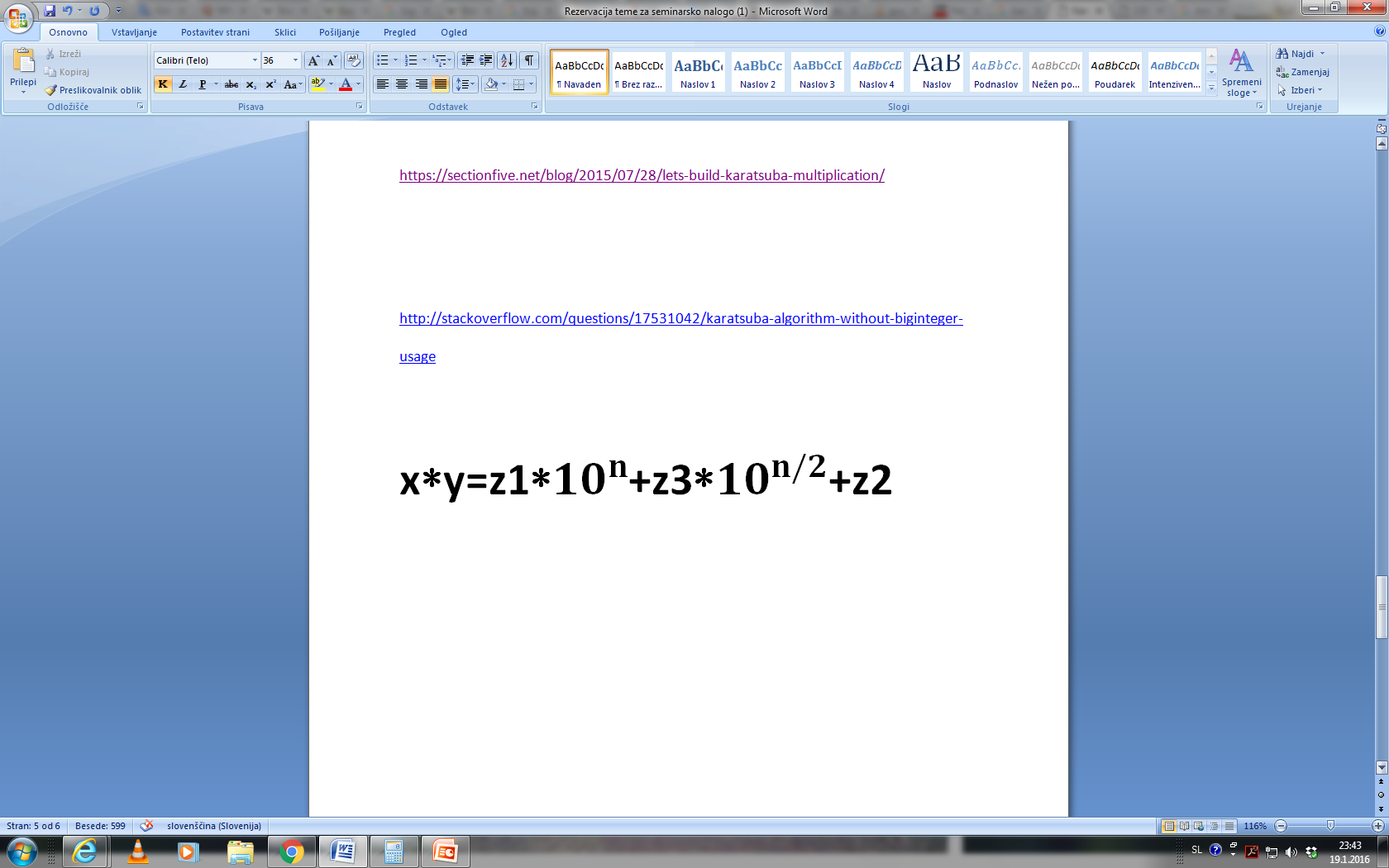 Prvi postopek množenja:
     z1=x1*y1=12*47=564

Drugi postopek množenja:
  z2=x2*y2=50*23=1150

Tretji postopek množenja:
  z3=(x1+x2)*(y1+y2)-z1-z2=             =(12+50) *(47+23)-z1-z2=
  =62*70–564–1150=2626

Problem smo razdelili na tri podprobleme.
1. podproblem:
         12*47
2. podproblem :
         50*23
3. podproblem :
         62*70
Končna rešitev: 
    x*y=z1*10^n+z3*10^n/2+z2=
        =564*10^4+2626*10^2+1150=
        =5903750
Primer: Ko moramo zmnožiti dve števili (25892*47982), ki imata lihi vrednosti.
najprej števili x in y razdelimo na dva dela
                    x=25892


                    y=47982


Števili razdelimo na dva dela, tako da sta dela x2 in y2 enako dolga (imata enako dolžino).
x1=25
x2=892
y1=47
y2=982
Prvi postopek množenja:
     z1=x1*y1=25*47=1175

Drugi postopek množenja:
  z2=x2*y2=892*982=875944

Tretji postopek množenja:
  z3=(x1+x2)*(y1+y2)-z1-z2=
  =(25+892)*(47+982)-z1-z2
  =917*1029–1175–875944=66474
1. podproblem:
         25*47
2. podproblem :
         892*982
3. podproblem :
         917*1029
Končna rešitev: 
    x*y=z1*10^n+z3*10^n/2+z2=
        =1175*10^6+66474*10^3+875944=
        =124234994
Primer: Ko moramo zmnožiti dve števili (54235*79659238), ki imata različno dolžino.
najprej števili x in y razdelimo na dva dela
                    x=54235


                    y=79659238
x1=5
x2=4235
y1=7965
y2=9238
Prvi postopek množenja:
     z1=x1*y1=5*7965=39825

Drugi postopek množenja:
  z2=x2*y2=4235*9238=39122930

Tretji postopek množenja:
  z3=(x1+x2)*(y1+y2)-z1-z2=
  =(5+4235)*(7965+9238)-z1-z2
  =4240*17203–39825–39122930=
  =33777965
1. podproblem:
         5*7965
2. podproblem :
         4235*9238
3. podproblem :
         4240*17203
Končna rešitev: 
    x*y=z1*10^n+z3*10^n/2+z2=
        =39825*10^8+33777965*10^4+39122930=
        =4320318772930
Časovna zahtevnost
pri navadnem množenju števil x in y imamo n postopkov množenja
množimo tolikokrat kot je dolgo drugo število 
                                     
                                     1250*3
                                     1250*2
                                     1250*7
                                     1250*4
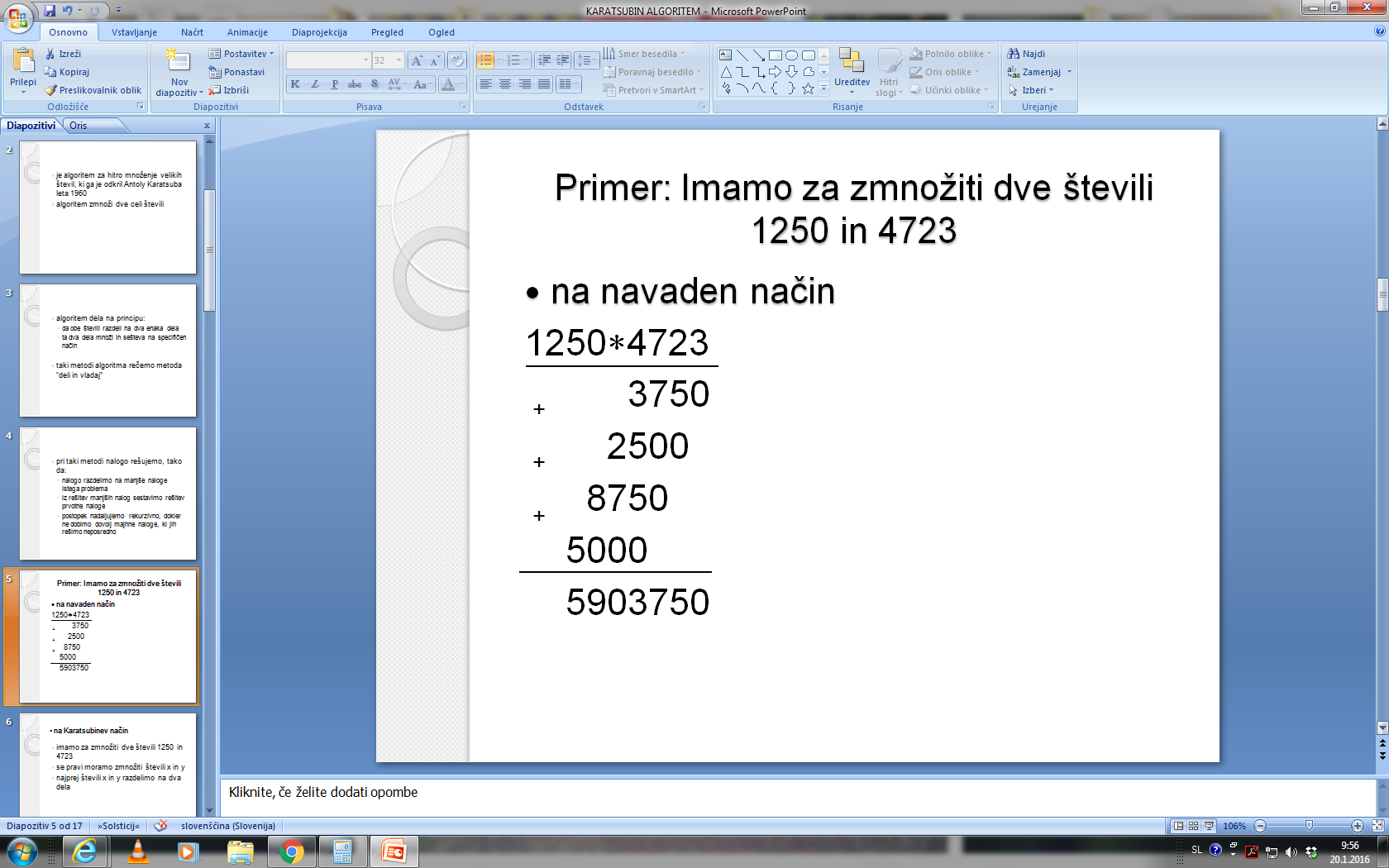 klasičen algoritem ima časovno zahtevnost

Karatsubinov algoritem je hitrejši od klasičnega algoritma, saj ima časovno zahtevnost                 oz. približno 
   n^1,585
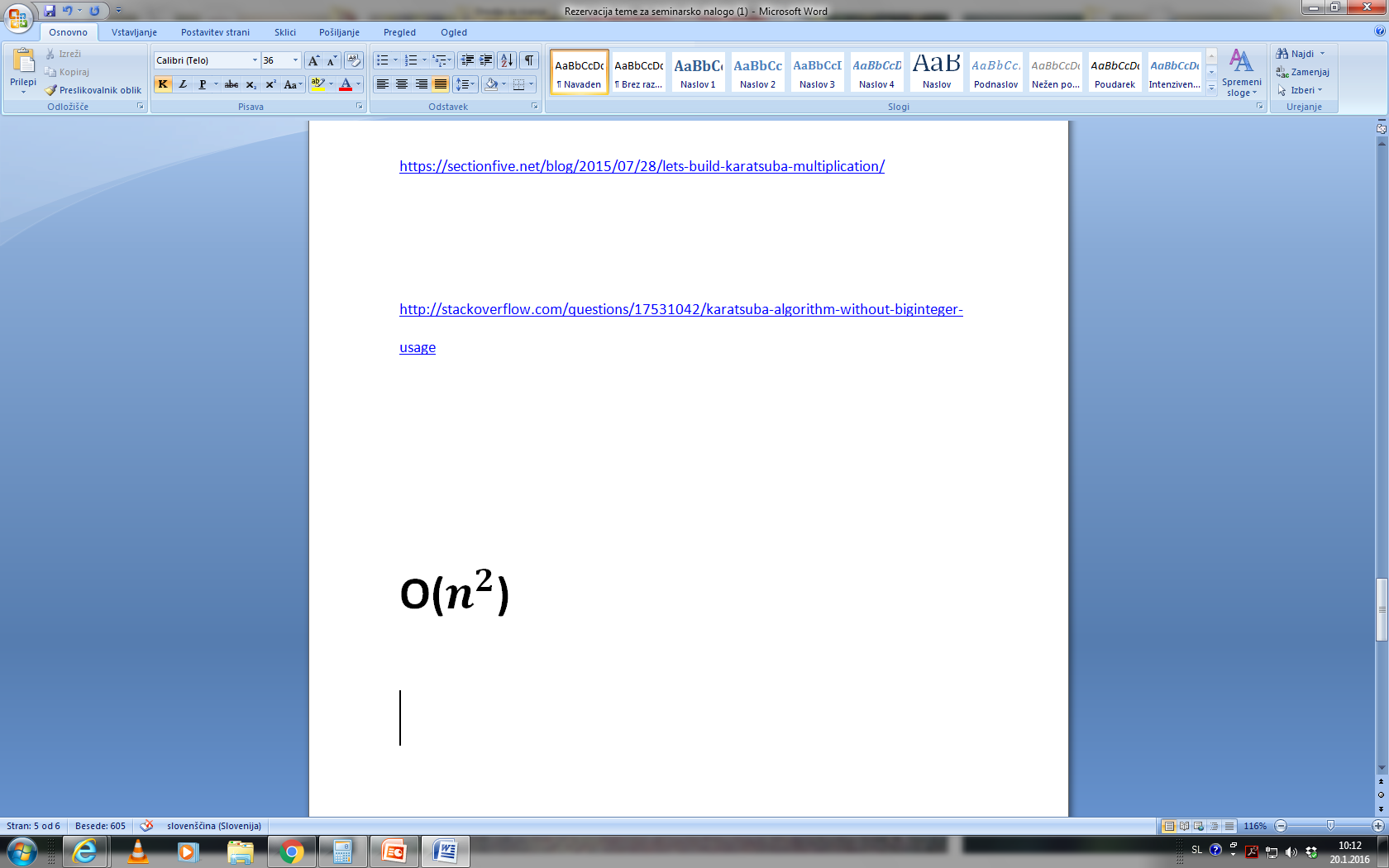 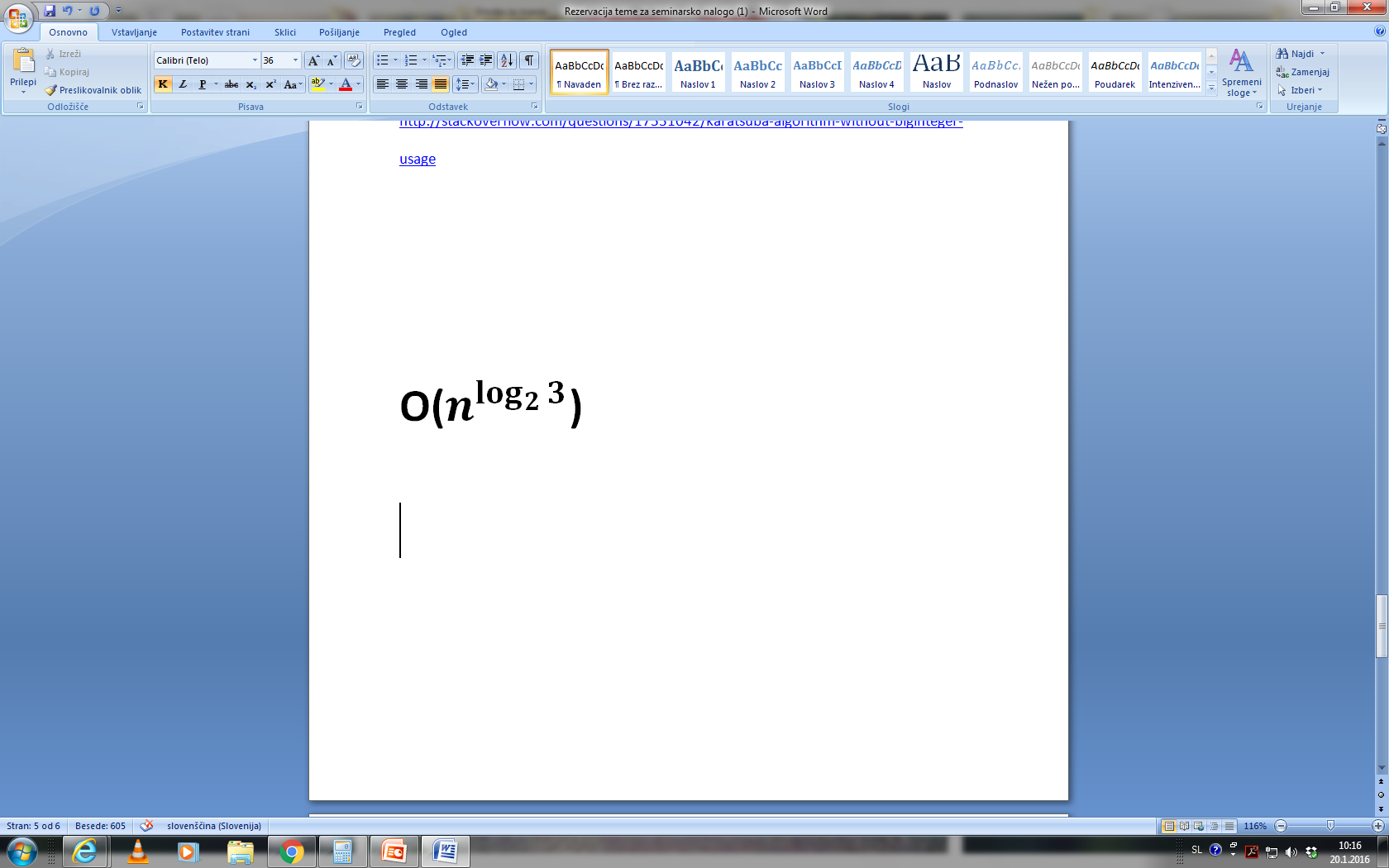 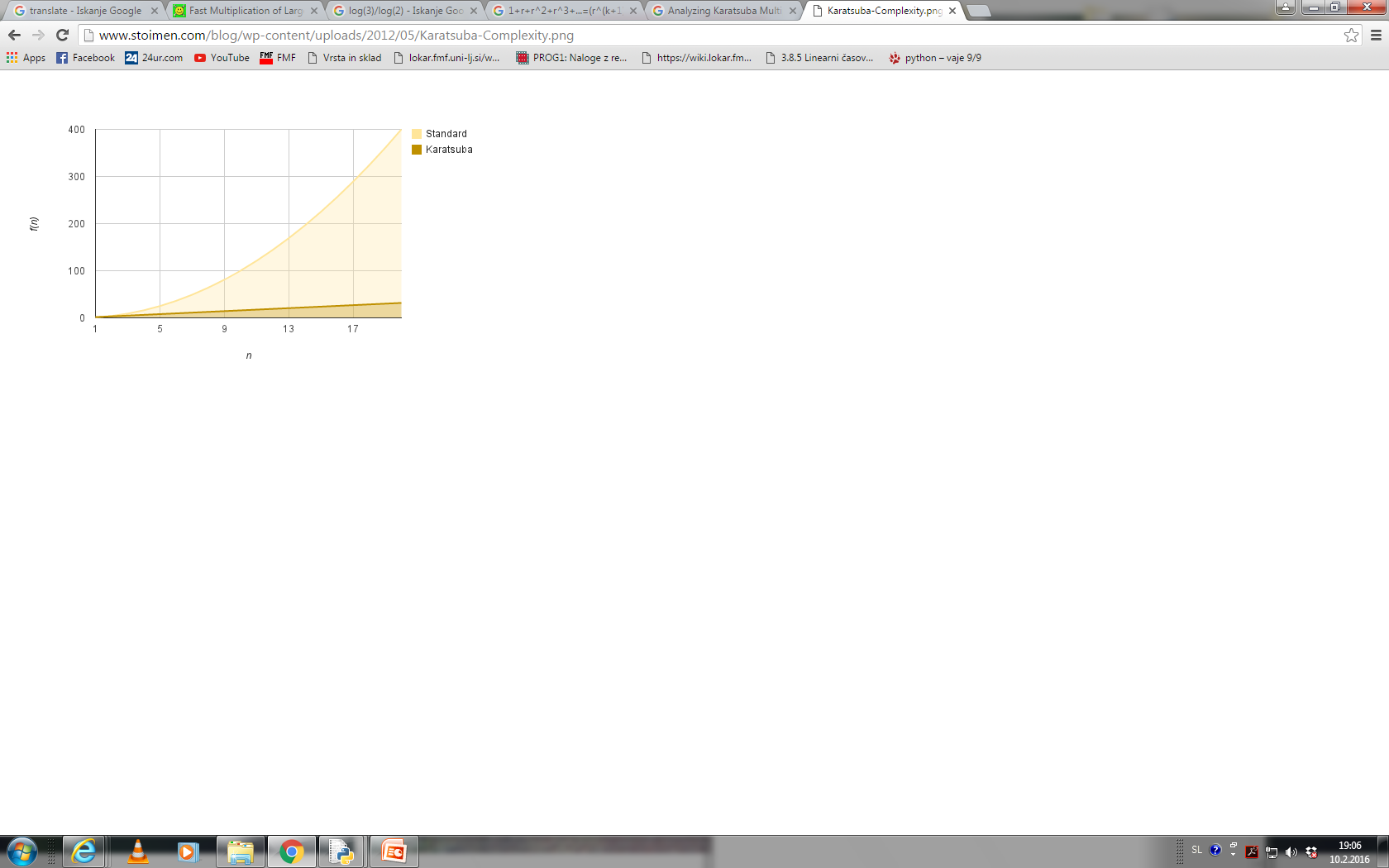 Zakaj              ?
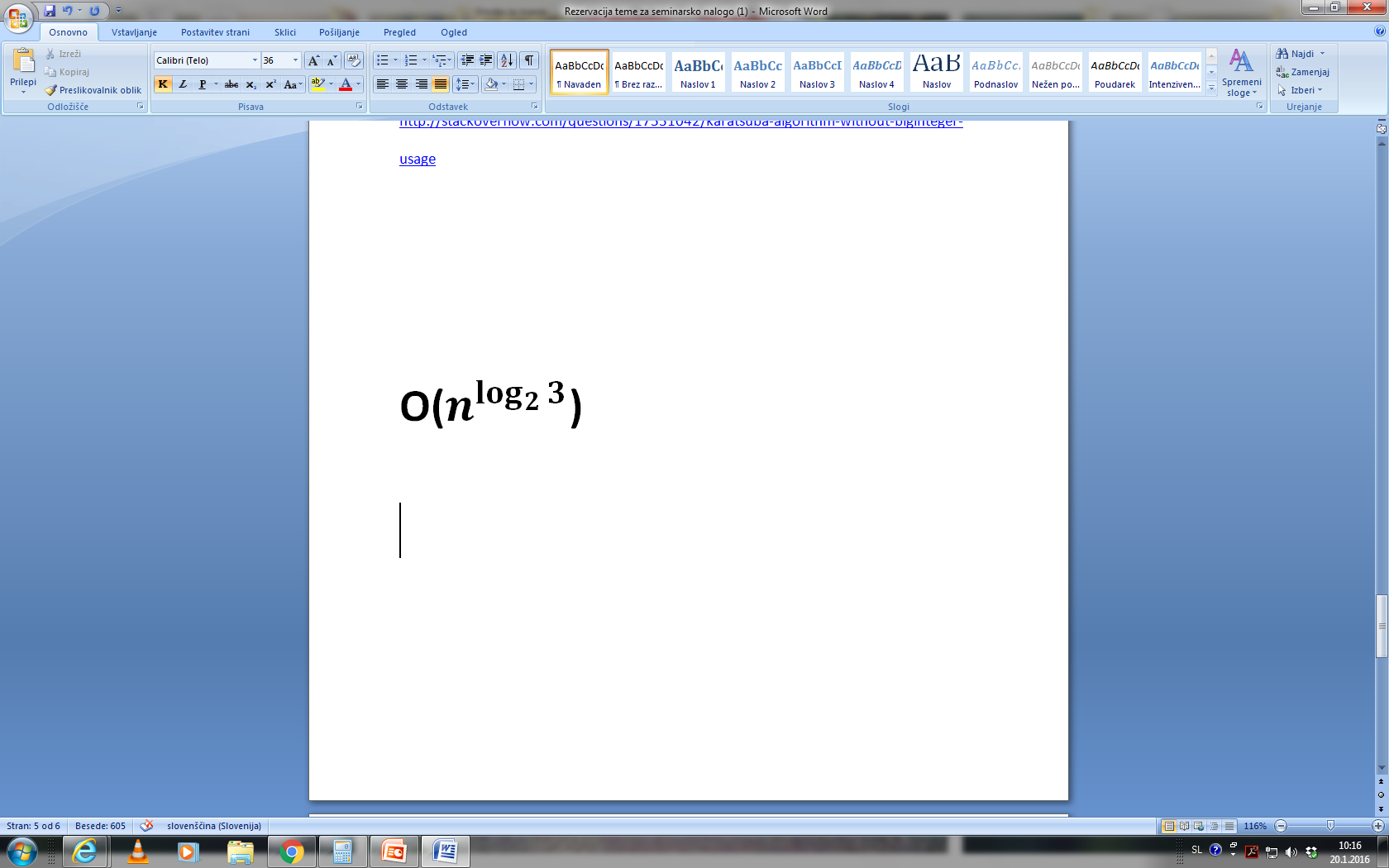 n
T(n)
3(n/2)
T(n/2)
T(n/2)
T(n/2)
T(n/4)
T(n/4)
T(n/4)
9(n/4)
T(n/4)
T(n/4)
T(n/4)
T(n/4)
T(n/4)
T(n/4)
.
.
.
.
.
.
.
.
.
.
.
.
3^k(n/2^k)
T(n/2^k)
.
.
.
T(2)
T(2)
T(2)
T(2)
T(2)
T(2)
T(2)
T(2)
na vsakem koraku razdelimo problem na pol
sledijo trije rekurzivni koraki 
 (problem razdelimo na tri dele)
višina grafa bo
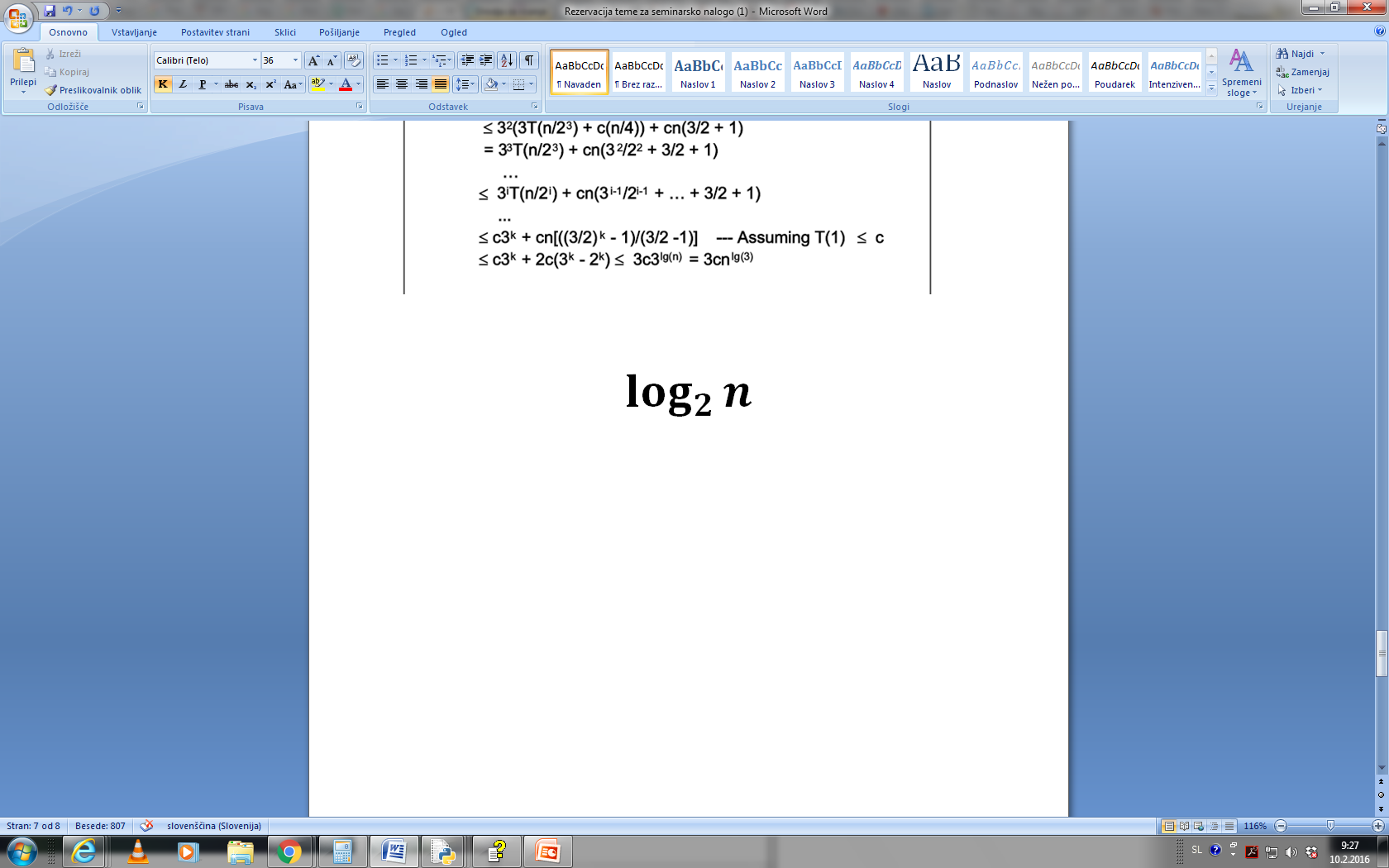 Drugi algoritmi za hitro množenje
Toom-Cook
Fourierjeva transformacijska metoda
Strassenovo množenje matrik
Gaussova metoda
Metoda ruskih kmetov
Mrežna metoda
Množenje s trakovi
Rešetkanje oz. metoda sito
Binarno oz. dvojiško množenje
Hvala za vašo pozornost!